資料1-４
オープンデータ流通推コンソーシアム　第1回データガバナンス委員会
今年度の検討事項及び進め方について（案）



2012年9月26日

オープンデータ流通推進コンソーシアム事務局
Copyright (C) 2012, Open Data Promotion Consortium
目　次
１．データガバナンス委員会の検討内容（3年間） 		… … … … … … 4

２．データガバナンス委員会の検討内容（2012年度）   	… … … … … … 5

３．委員会実施スケジュール				… … … … … … 7

４．検討事項　－　オープンデータに関する課題の整理	… … … … … … 8
　　検討事項　－　既存ライセンスの整理			… … … … … …11
　　検討事項						… … … … … …14
2
Copyright (C) 2012, Open Data Promotion Consortium
１．データガバナンス委員会の検討内容（3年間）
3
Copyright (C) 2012, Open Data Promotion Consortium
２．データガバナンス委員会の検討内容（2012年度）
前提条件の整理（１）
　　a.対象とする主体：
	まず国について考えて、それをモデルに独法、
　　　　 自治体、公益企業等に広げる。


　　b.対象とする情報（公開という視点）：
	①公開されている情報
	②公開可能ではあるが、何らかの理由で公開されていない情報
	③公開不可能な情報（個人情報等）

	⇒ まず①について、情報を使いやすくするという視点から検討を行う
	　　（②の検討については来年度以降に検討を行う）
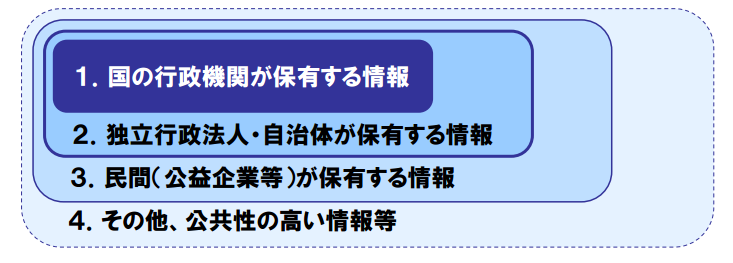 4
Copyright (C) 2012, Open Data Promotion Consortium
２．データガバナンス委員会の検討内容（2012年度）
ライセンスの検討
　　a.検討の考え方：
	現在利用されている主なオープンデータライセンスについて整理して、
	我が国が利用するのにふさわしいライセンスが何かを検討する

　　b.検討対象のライセンス：
	Open government License　（英国政府独自）
	Open License　（フランス政府独自）
	Open Database License （OKFN）
	Creative Commons (CC）
	Public Domain　（OKFN、米国政府）

　　c.検討の視点
	①利用者の使いやすさ
		複数のライセンスが乱立しない、ライセンスのわかりやすさ
		二次利用・商用利用の制約が少ない、ライセンスの機械可読性　etc.
	②提供のしやすさ
		ライセンスのつけやすさ（わかりやすさ、手間の少なさ）
		提供元の要望を反映できるか（利用範囲制限、課金）
		免責事項
5
Copyright (C) 2012, Open Data Promotion Consortium
２．データガバナンス委員会の検討内容（2012年度）
日本におけるオープンデータライセンスの検討
　　a.ライセンスを付与する際に生じる課題によって、データ・情報を分類する

　　b.主要な課題について具体的な事例を元に対応策を検討する
具体例を選定する際には、オープン化の意向や、利用可能性などを考慮する
検討事例は、各分類ごとに1～2事例とする


④　オープンデータライセンスの普及に向けた検討
　　a.利用規約の雛形を作成する

　　b.データ・情報作成時の契約書に盛り込むべき事項の検討

　　c.③、④における検討事項を整理したガイドライン案の作成
6
Copyright (C) 2012, Open Data Promotion Consortium
３．実施スケジュール（各会の検討項目）
7
Copyright (C) 2012, Open Data Promotion Consortium
４．検討事項　－　オープンデータに関する課題の整理
対象とする情報例
各府省庁が保有し、既に公開している情報には下記のようなものがある。
8
Copyright (C) 2012, Open Data Promotion Consortium
４．検討事項　－　オープンデータに関する課題の整理
オープンデータに関する課題整理　（利用に際して）
9
Copyright (C) 2012, Open Data Promotion Consortium
４．検討事項　－　オープンデータに関する課題の整理
オープンデータに関する課題整理
10
Copyright (C) 2012, Open Data Promotion Consortium
４．検討事項　－　既存ライセンスの整理
利用条件

既存のオープンデータに関するライセンスで定められている利用条件として、共通して必須としてあげられているのは、下記の条件である。

出所表示
ライセンスの表示、リンク
無保証

選択条件としてあげられているのは、下記のようなものがある。

商用利用の可否
改変利用の可否（条件付与の可否）


各国で独自に条件に入れられているものには、下記のようなものがある。

情報・ソースを誤らないこと、ミスリードを誘うような利用をしないこと　（英国）
DRMをかけないバージョンの配布をしなくてはならない。（ODbL）
パブリックドメインとする。（PDDL）
11
Copyright (C) 2012, Open Data Promotion Consortium
４．検討事項　－　既存ライセンスの整理
ライセンスの整理
12
Copyright (C) 2012, Open Data Promotion Consortium
４．検討事項　－　既存ライセンスの整理
ライセンスの比較
13
Copyright (C) 2012, Open Data Promotion Consortium
４．検討事項
委員会で検討する事項

対象とするデータに関する権利関係の整理
データ種別毎の権利の有無の確認
権利集約方法の検討　（契約書に盛り込む事項等）

推奨するライセンスに関する検討
ライセンスに求める要件　（利用条件、免責事項、表示方法等）
ライセンスの比較評価
推奨するライセンスの推薦

ライセンスをつける際の課題
個別法で制約を受けている際に、どのようにライセンスをつけるか
例：気象データにライセンスをつける際に、予報業務が規制されていることとの関係をどう表記するか
14
Copyright (C) 2012, Open Data Promotion Consortium